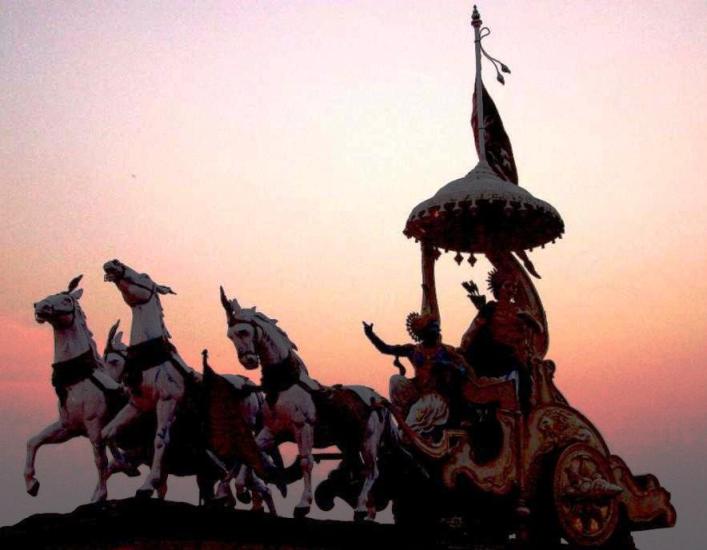 [Speaker Notes: Logo should be placed on the right side]
SANKHYA KARIKA
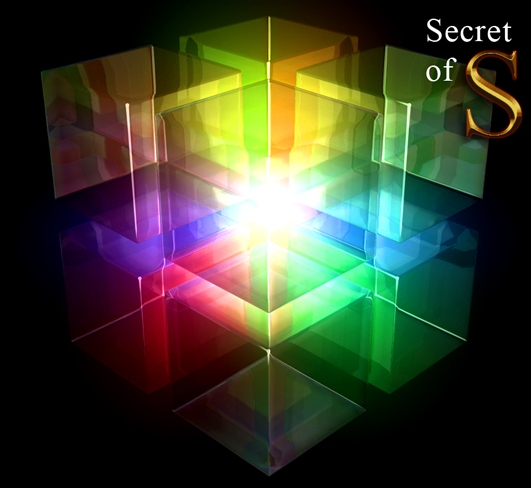 [Speaker Notes: Logo should be placed on the right side]
LOGIC OF SANKHYA KARIKA
12/25/2013
3
SUTRA  1
12/25/2013
4
SUTRA  2
12/25/2013
5
SUTRA  3
12/25/2013
6
SUTRA  4
12/25/2013
7
SUTRA  5
12/25/2013
8
SUTRA  6
12/25/2013
9
SUTRA  7
12/25/2013
10
SUTRA  8
12/25/2013
11
SUTRA  9
12/25/2013
12
SUTRA  10
12/25/2013
13
SUTRA  11
12/25/2013
14
SUTRA  12
12/25/2013
15
SUTRA  13
12/25/2013
16
SUTRA  14
12/25/2013
17
SUTRA  15
12/25/2013
18
SUTRA  16
12/25/2013
19
SUTRA  17
12/25/2013
20
SUTRA  18
12/25/2013
21
SUTRA  19
12/25/2013
22
SUTRA  20
12/25/2013
23
SUTRA  21
12/25/2013
24
SUTRA  22
12/25/2013
25
SUTRA  23
12/25/2013
26
SUTRA  24
12/25/2013
27
SUTRA  25
12/25/2013
28
SUTRA  26
12/25/2013
29
SUTRA  27
12/25/2013
30
SUTRA  28
12/25/2013
31
SUTRA  29
12/25/2013
32
SUTRA  30
12/25/2013
33
SUTRA  31
12/25/2013
34
SUTRA  32
12/25/2013
35
SUTRA  33
12/25/2013
36
SUTRA  34
12/25/2013
37
SUTRA  35
12/25/2013
38
SUTRA  36
12/25/2013
39
SUTRA  37
12/25/2013
40
SUTRA  38
12/25/2013
41
SUTRA  39
12/25/2013
42
SUTRA 40
12/25/2013
43
SUTRA 41
12/25/2013
44
SUTRA 42
12/25/2013
45
SUTRA 43
12/25/2013
46
SUTRA 44
12/25/2013
47
SUTRA 45
12/25/2013
48
SUTRA 46
12/25/2013
49
SUTRA 47
12/25/2013
50
SUTRA 48
12/25/2013
51
SUTRA 49
12/25/2013
52
SUTRA 50
12/25/2013
53
SUTRA 51
12/25/2013
54
SUTRA 52
12/25/2013
55
SUTRA 53
12/25/2013
56
SUTRA 54
12/25/2013
57
SUTRA 55
12/25/2013
58
SUTRA 56
12/25/2013
59
SUTRA 57
12/25/2013
60
SUTRA 58
12/25/2013
61
SUTRA 59
12/25/2013
62
SUTRA 60
12/25/2013
63
SUTRA 61
12/25/2013
64
SUTRA 62
12/25/2013
65
SUTRA 63
12/25/2013
66
SUTRA 64
12/25/2013
67
SUTRA 65
12/25/2013
68
SUTRA 66
12/25/2013
69
SUTRA 67
12/25/2013
70
SUTRA 68
12/25/2013
71
NOTE 1: 68
12/25/2013
72
NOTE 2: 68
12/25/2013
73
SUTRA 69
12/25/2013
74
SUTRA 70
12/25/2013
75
SANKHYA KARIKA
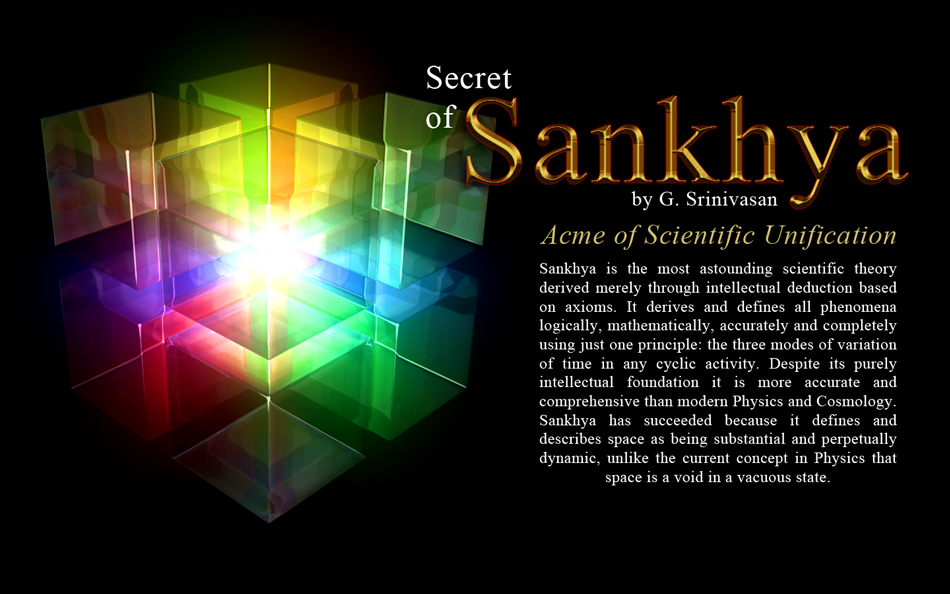 Thank You !
http://s2.webstarts.com/Sankhyakarika/index.html